Introduction toPathology Informatics
Session 5: Digital Imaging in Pathology
James Harrison, MD PhD
University of Virginia
2023
API distribution, version 1.0
[Speaker Notes: These 10 slide sets and term lists are being provided through the Association for Pathology Informatics (API) with a license that allows free use, modification, and redistribution with attribution (see the permitted uses slide at the end of each presentation). The design has been kept relatively basic to make editing and adaptation easier. Users are encouraged to modify and improve the slides, share the changes (with attribution of the original material), and possibly contribute the improved slide sets back to the API or other distributors. As designed, the slides are relatively wordy so that they are easier to follow without an instructor’s guide (though one may appear in the future). Feel free to edit the slides to streamline them and optimize them for local teaching style and available time. Some sessions contain optional slides with extra detail, and these are indicated in the slide notes. Some sessions contain slide builds (most are simple) that don’t print well; these sessions have optional slides for printing, and these are indicated in the slide notes.

The goal of these slide sets is to provide foundational information that will allow pathology trainees to more effectively learn and practice pathology, not to teach the performance of specific tasks in pathology. The overall learning objectives are listed on the third slide of session 0 with some explanatory comments in the notes. Subsequent sessions have agendas but not separate learning objectives because the learning objectives remain the same.

The slides have been used with a teaching schedule in which the orientation is given during the summer and then the remaining sessions are give once a month (with lunch) from September to May. They could also fit into a 2, 4, or 5-6 week teaching module if taught on a weekly/semiweekly basis.]
Why the interest in digital pathology now?
Radiology went digital ~20 years ago. Why?
What are the compelling incentives for digital pathology?
Not lower cost, reduced process complexity, faster processing (yet)
Remote diagnosis when availability of pathologists is limited
New applications and tools for diagnosis
Decision support for pathologists with improved accuracy and consistency
Efficiency and new metrics: counting objects, identifying objects/regions of interest
Machine learning
Improved workflow and access to slide images
Archival images when slides need to be repurposed
Clinical consultation (pathology, tumor board)
Education
Digital imaging agenda
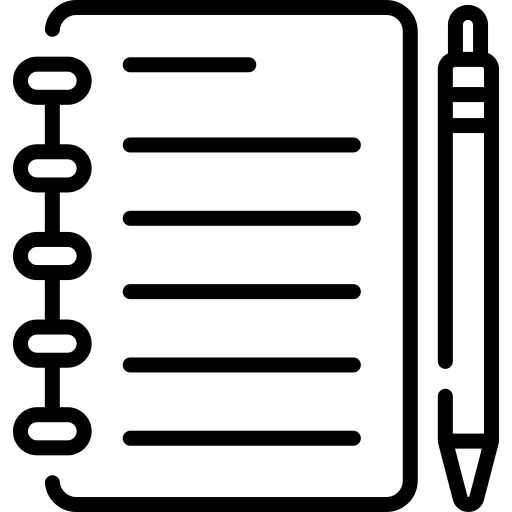 Types and characteristics of digital images
Image compression
DICOM data standards for medical imaging
Digital pathology system details
Instrument/system components for digital pathology
Features
Interconnection (interfaces)
Calibrating and standardizing digital pathology
Validation and approval of digital pathology systems
Agenda icon created by Freepik – Flaticon
Types of pathology digital imaging systems
Telepathology (relatively well-established)
Microscope with integrated camera for static or live streaming images
Robotic stage/focus/lenses allows remote operation by a pathologist
Data may or may not be captured for storage, bandwidth requirements low
May include low-capacity multi-slide loaders (2-5 slides)
Remote pathology, frozen section, cytology
Whole slide imaging (limited installation for clinical diagnosis so far)
Digitized image of all tissue on a slide
May be used for local or remote image viewing
Expensive, requires specialized equipment
Bandwidth requirements may be high
Types of digital images
Vector
Raster
Mathematical shapes
Max resolution at any size
Smaller files
Solid colors or defined color gradients
Graphic art
“Painted” or “bitmapped” images
Array of dots (pixels)
Visible with enlargement
Large files if high resolution
Anti-aliasing
Complex images
Photographs
Pathology images
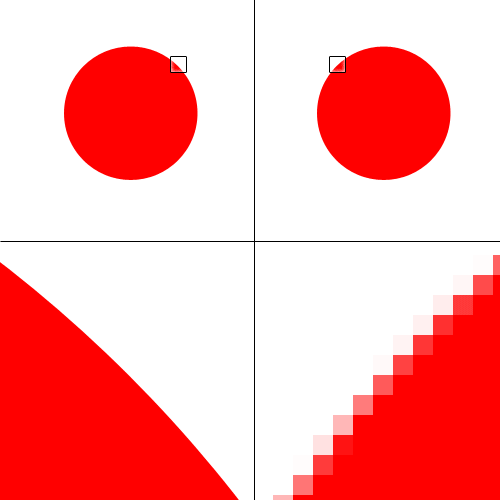 SVG, EPS, CGM, AI, CDR, PDF
BMP, RAW, TIFF, GIF, PNG, JPEG
File types:
(PDF can contain both)
Image from Wikimedia Commons
The colored Pixel (Picture Element)
Red
0-255
Green
0-255
Blue
0-255
One byte for each color
RGB Colors
102
(40%)
26
(10%)
128
(50%)
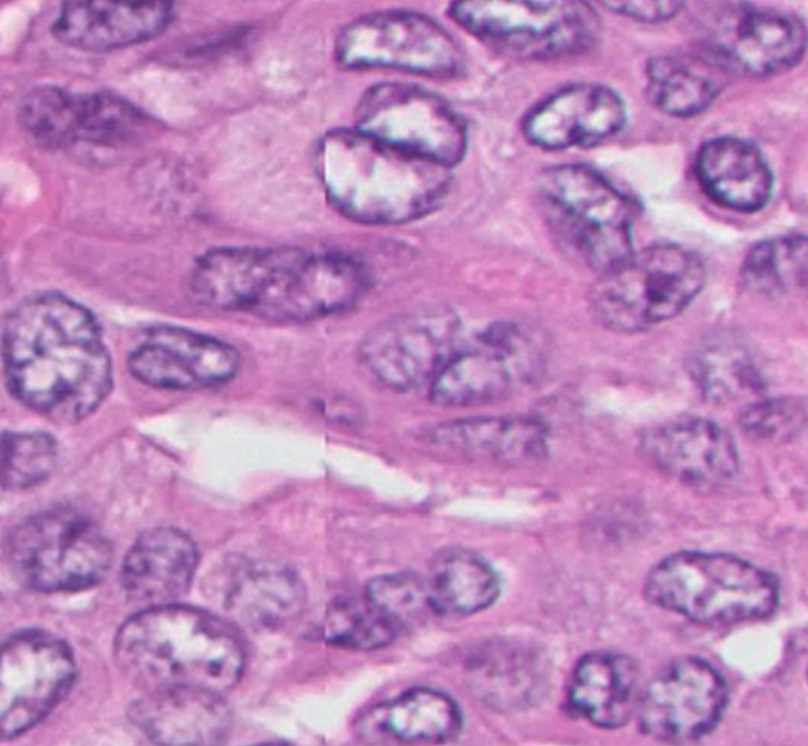 Color data (3 bytes)
Other data optional
   Transparency, etc.
RGB: (102, 26, 128)
Characteristics of raster images
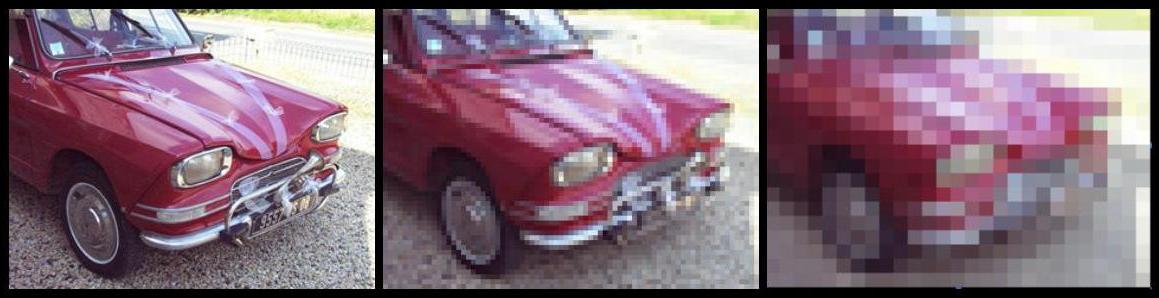 Resolution
More pixels = more accurate representation
Image resolution: size in pixels (1280 x 1024)
Optical resolution: Distance between structures that can be seen distinctly 
In microscopy, related to numerical aperture of lens and wavelength
Digital microscopy: Both are important and should be complementary
Size of pixels is defined by the camera sensor size and magnification
20x equivalent ~ 0.5 µm per pixel; 40x equivalent ~ 0.25 µm per pixel.
Color depth (“bit depth”), a form of resolution
Full color is 24-bit (8 bits or 256 levels of red, green, & blue)
Aspect ratio
Shape of image (wide, square, tall)
Med px density
High px density
Low px density
Image from Wikimedia Commons
Pathology images: View and movement
When the image is larger than the view
From photography/cinematography
Field of view (FOV), what’s visible
FOV movement
Pan in X and Y directions
Zoom (magnification)
“Z-stacking,” vertical with respect to slide
Multiple images at different vertical focus levels
Up to 30 layers for focus level (cytology) and 3D reconstruction
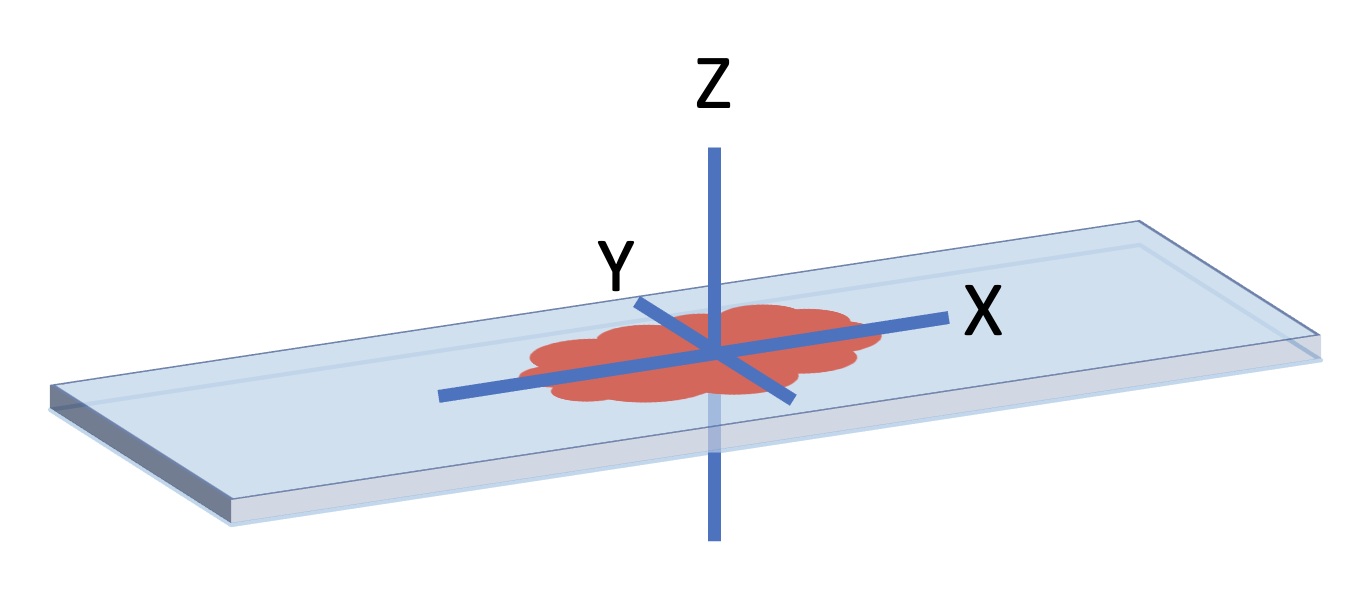 Image data size
Directly related to resolution: (color depth) x (# pixels)
(color depth) x (tissue size) / (pixel size @ magnification)
24 x (1 mm)2 / (0.25 µm)2 = 384,000,000 bits = 48 MB per square mm
Z-stacking? Multiply image size x number of levels

File compression is necessary for digital pathology
Even with compression, smart use of storage and network resources is required
Image compression
Lossless (TIFF, PNG), best for line/graphic art
Lossy (TIFF, JPEG) best for photographs & digital pathology
Variable compression with artifacts; do not expand/edit/recompress
Represents small blocks of pixels as functions, reconstruction isn’t perfect
JPEG, discrete cosine transform; JPEG2000, wavelet transform (preferred)
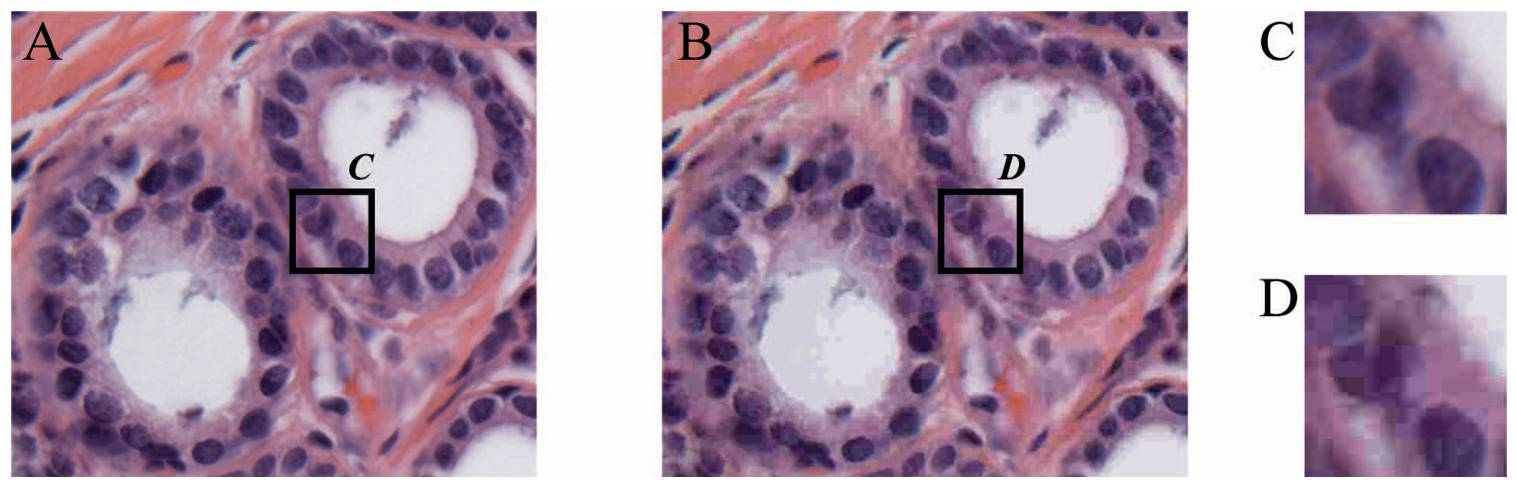 Size reduction
A, C: 16-fold
B, D: 100-fold
Zarella MD, Bowman; D, Aeffner F, et al. A practical guide to whole slide imaging. Arch Pathol Lab Med. 2019;143(2):222-234. doi:10.5858/arpa.2018-0343-RA
[Speaker Notes: Compress and safe as final step. Don’t expand, edit, recompress.]
Image files (simple example)
TIFF: Tagged Image File Format (baseline)
8-byte header (identifies as TIFF, gives location of first image file directory)
TIFF files may contain one or several images (subfiles)
Image file directory (list of “tags” with values for each image)
Each entry is 12 bytes (2-byte tag number and 10 bytes value): encodes image characteristics
Many tags available, for example:
Type of image (B&W, grayscale, indexed color, full color)
Number of samples per pixel (“full color” is 3 samples/px, 8-bits each for R/G/B)
Resolution & aspect ratio
Compression scheme, if any
Starting locations of rectangular blocks of data (strips) that make up the image
Image data (divided into strips)
Simplified TIFF file structure
IFD
Strip 1
Strip 2
Strip 3
Strip 4
Header
“Image pyramid” in digital pathology
Scan at high resolution
Pre-compute and store subsampled images at lower resolution
Send smaller, lower resolution to client when possible
Send only FOV of higher resolution images
Supported by image database
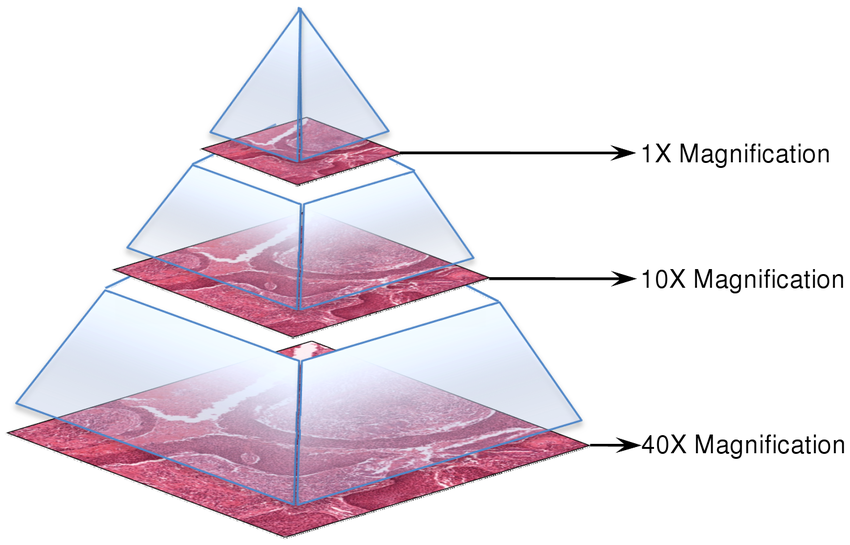 Multiple levels
Wang Y, Williamson KE, Kelly PJ, James JA, Hamilton PW (2012) SurfaceSlide: A multitouch digital pathology platform. PLOS ONE 7(1): e30783. https://doi.org/10.1371/journal.pone.0030783
Data standard for medical imaging (DICOM)
Digital Imaging and Communications for Medicine
File formats and messaging formedical imaging
Extensive application in radiology
Developing for pathology
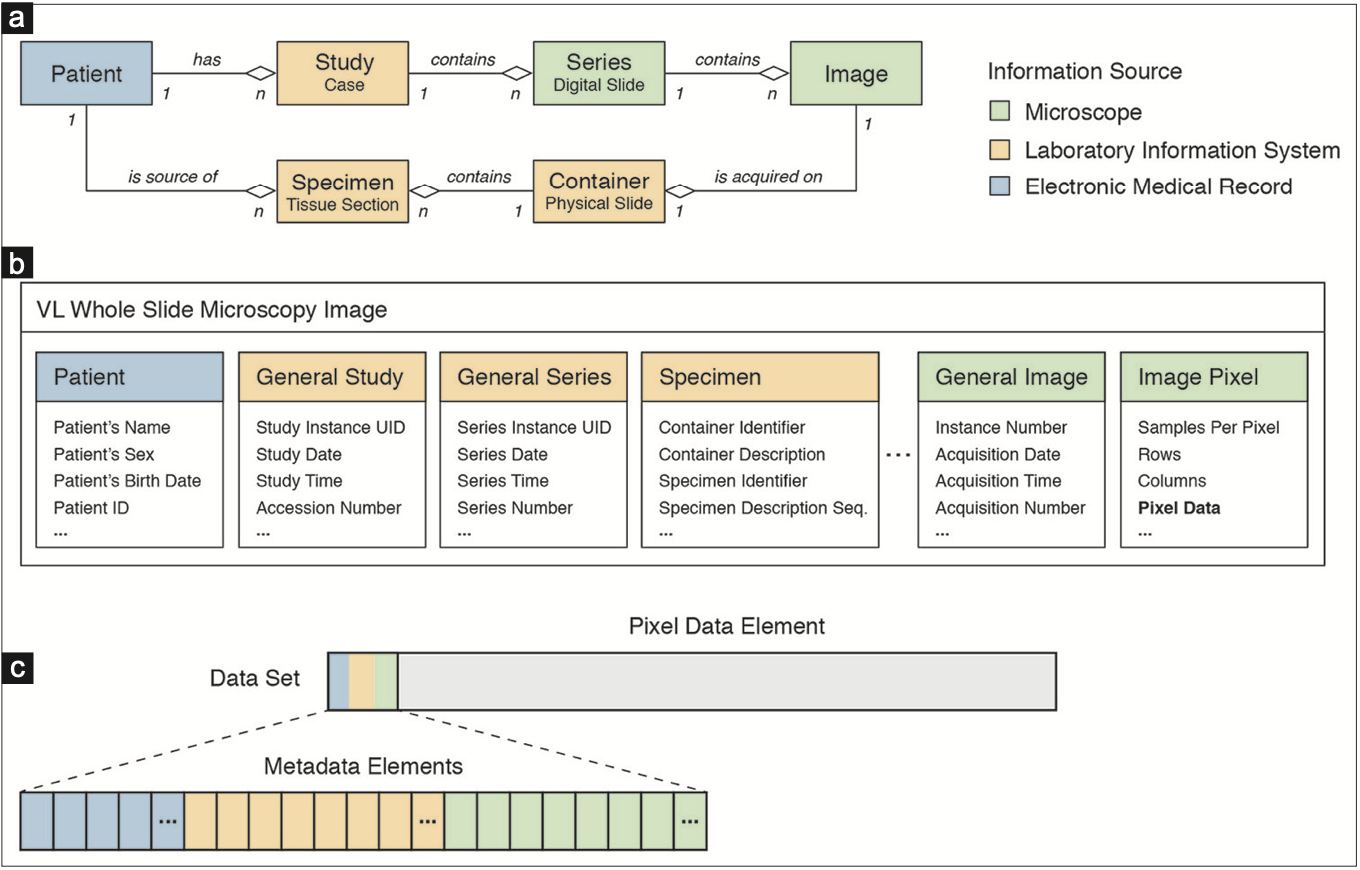 Herrmann M, Clunie D, Fedorov A, et al. Implementing the DICOM standard for digital pathology. J Pathol Inform. 2018;9(1):37. doi:10.4103/jpi.jpi_42_18
Encoding the image pyramid
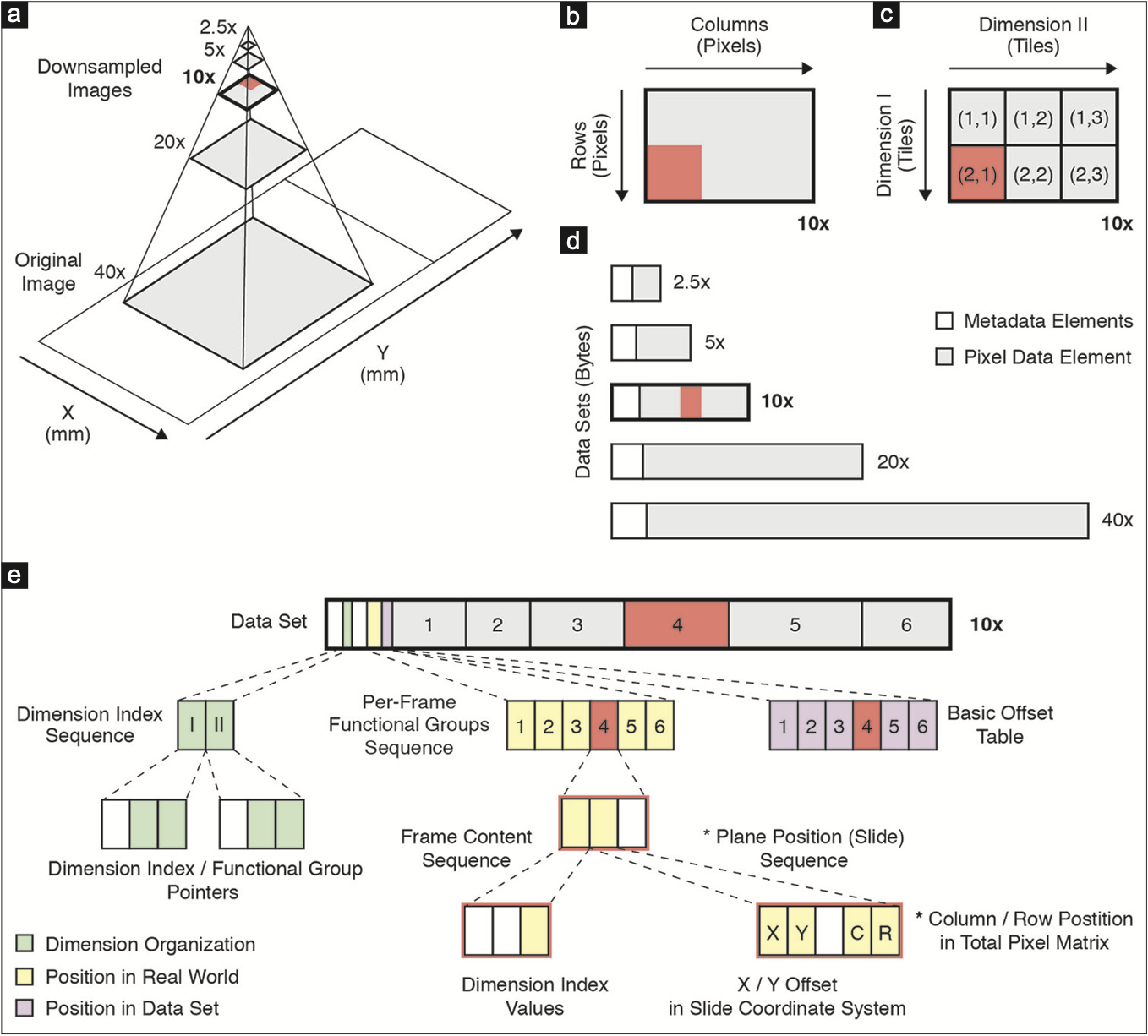 Each image in the pyramid is a separate DICOM data set
Each image is divided into tiles which are encoded as compressed frames
The header information for each image contains the size and location of each frame
Frames are individually accessible in the image database
Herrmann, et al. J Pathol Inform. 2018;9(1):37. https://doi.org/10.4103/jpi.jpi_42_18
Accessing the pyramid
Client software for image review and signout; DICOM communications
Image access by frame to support the current magnification & FOV
Tools for image organization & measurement, annotation, syncing multiple images, object ID & counting, segmentation, etc.
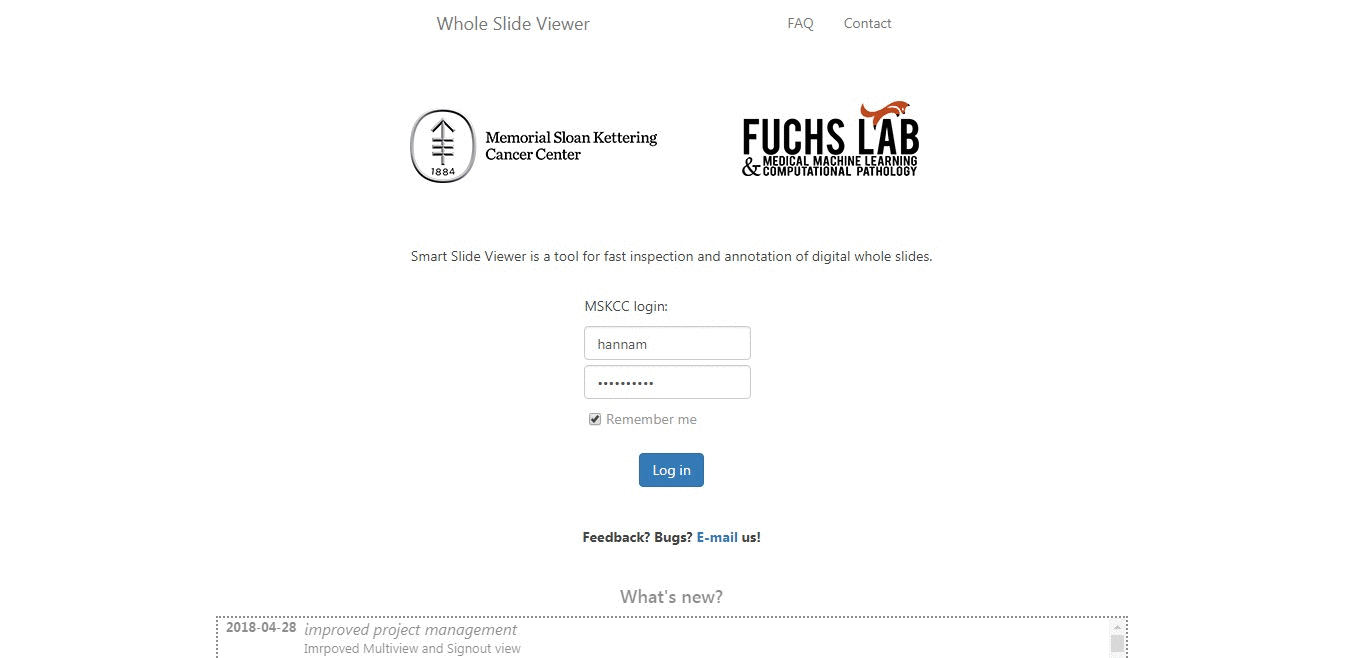 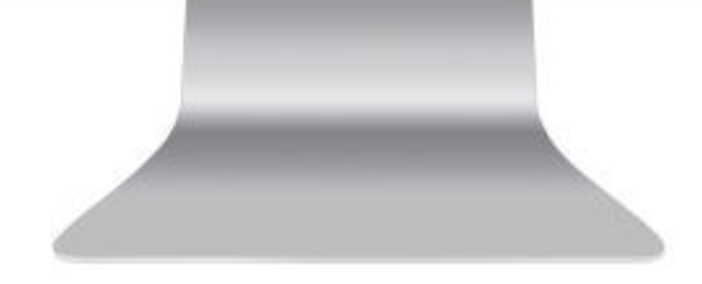 MSK Viewer images provided by Matthew Hanna MD
Accessing the pyramid
Client software for image review and signout; DICOM communications
Image access by frame to support the current magnification & FOV
Tools for image organization & measurement, syncing multiple images, object ID & counting, segmentation, etc.
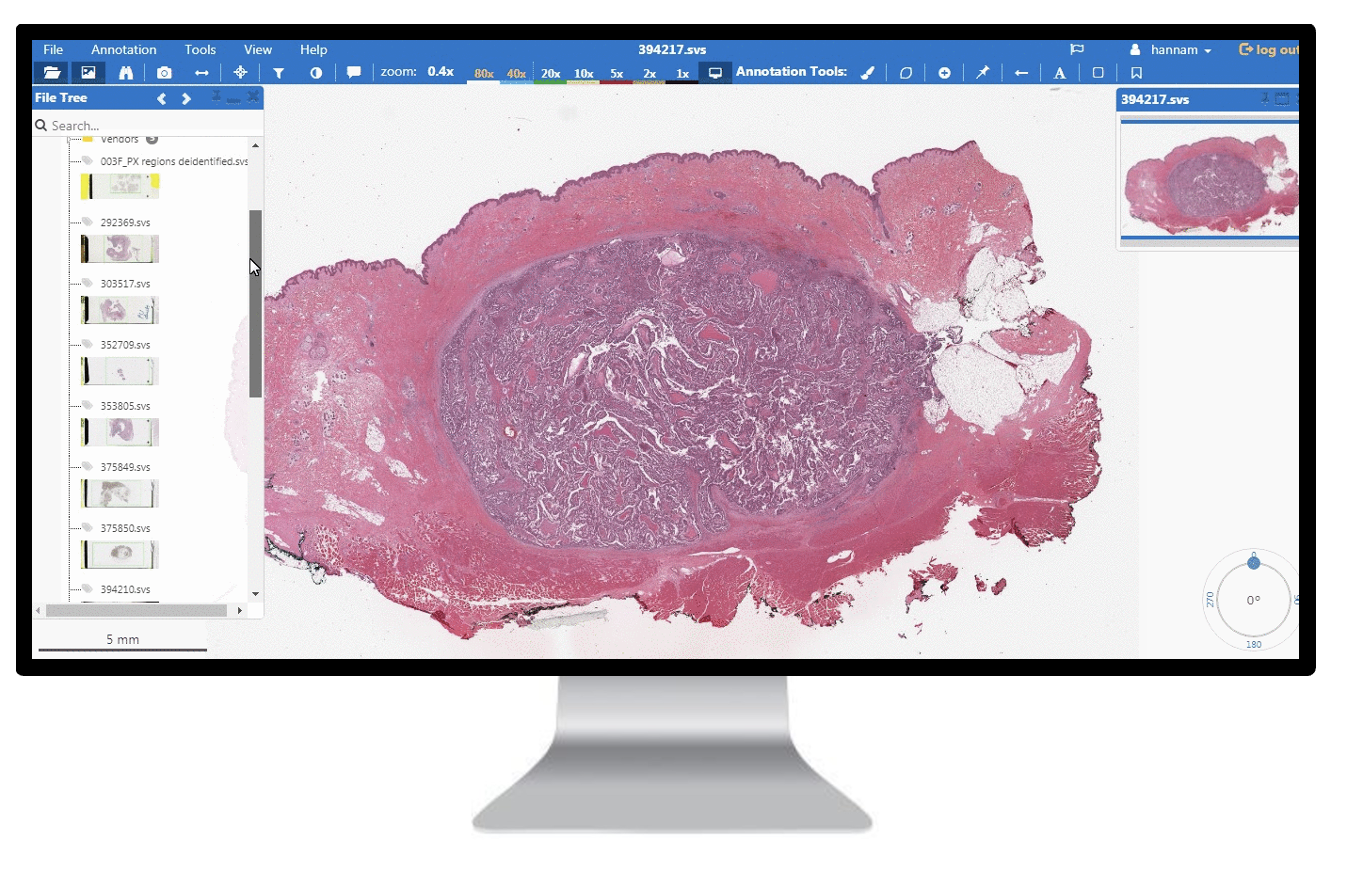 MSK Viewer images provided by Matthew Hanna MD
[Speaker Notes: Static slide for printing or PDF. Hide for presentation.]
Digital pathology workflow
Communications relatively proprietary so far
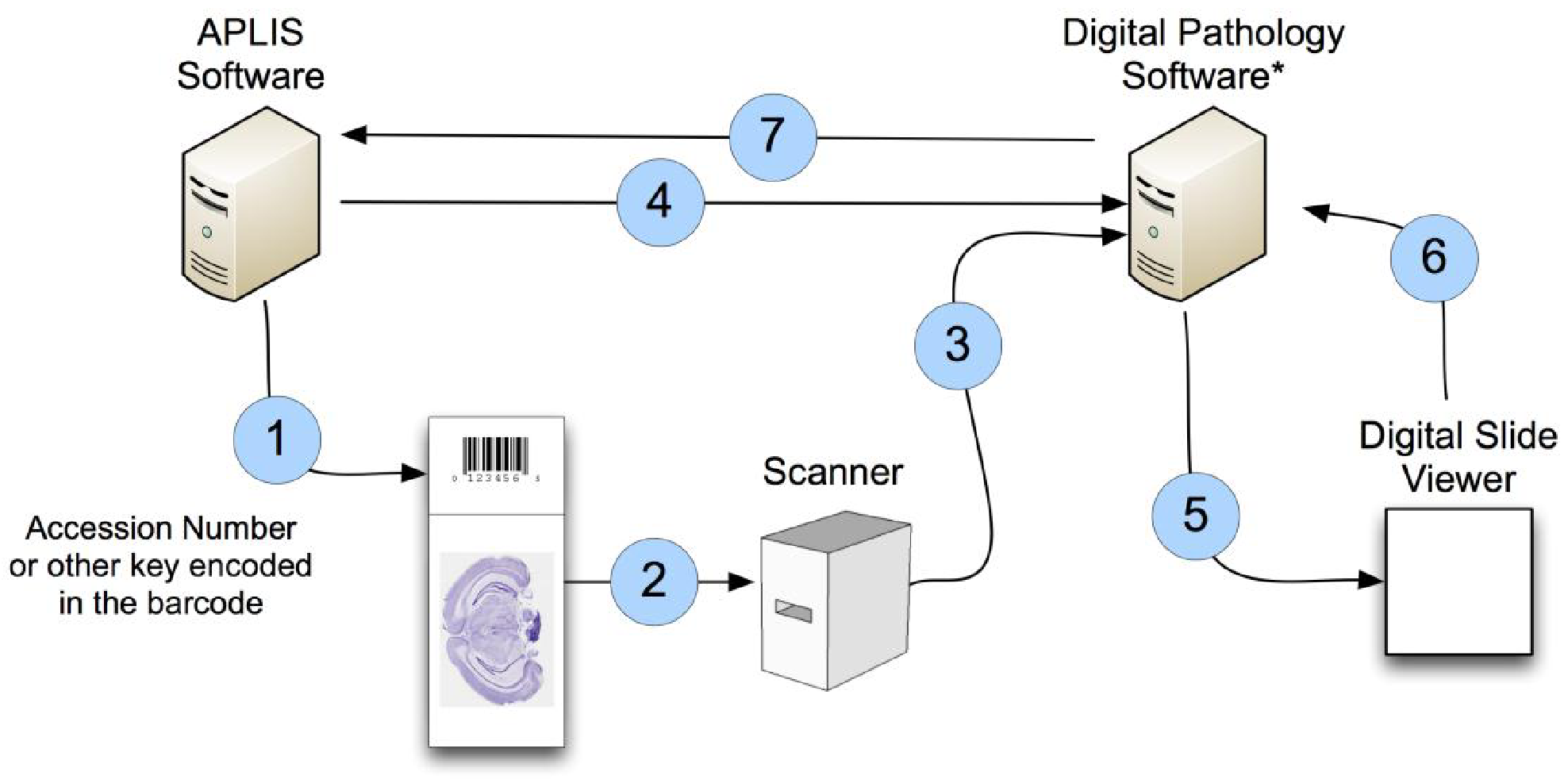 (*Remote or local)
PACS
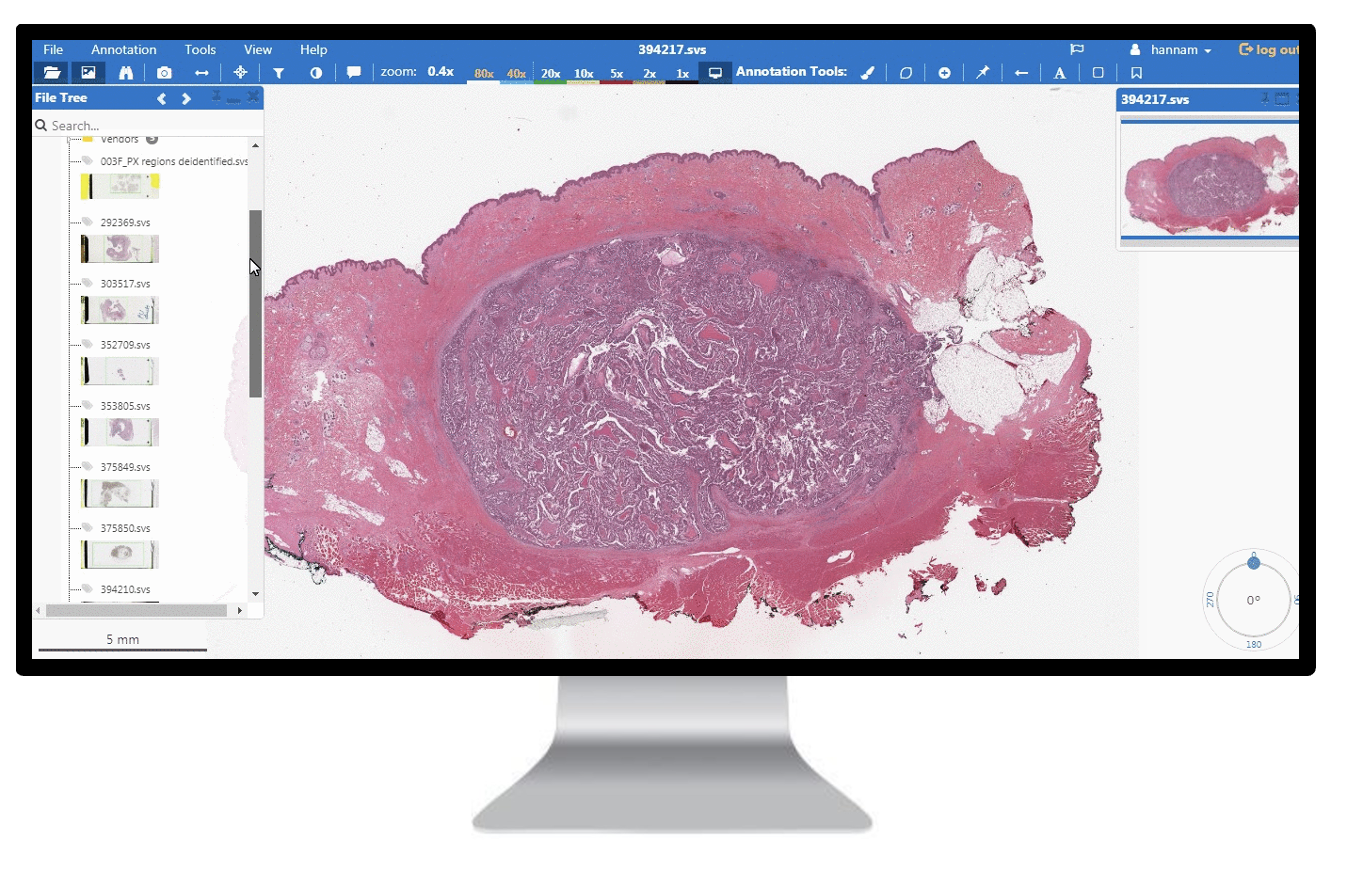 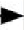 Modified from Digital Pathology Association. Interoperability between Anatomic Pathology Laboratory Information Systems and Digital Pathology Systems.
https://digitalpathologyassociation.org/_data/cms_files/files/Interoperability_Between_Anatomic_Pathology_Laboratory_Information_Systems_and_Digital_Pathology_Systems.pdf
[Speaker Notes: PACS: Picture Archiving and Communications System]
Standards for inter-system communication•  IHE Pathology and Laboratory Medicine (PaLM) Workgroup intersystem messaging•  HL7 messaging standard for digital pathology in development
IHE Profile: A standard setof messages for (eg):
Worklist exchange
Scanned image exchange
Image display
Image interpretation
Human or algorithmic
interpretation
Actors and Roles:
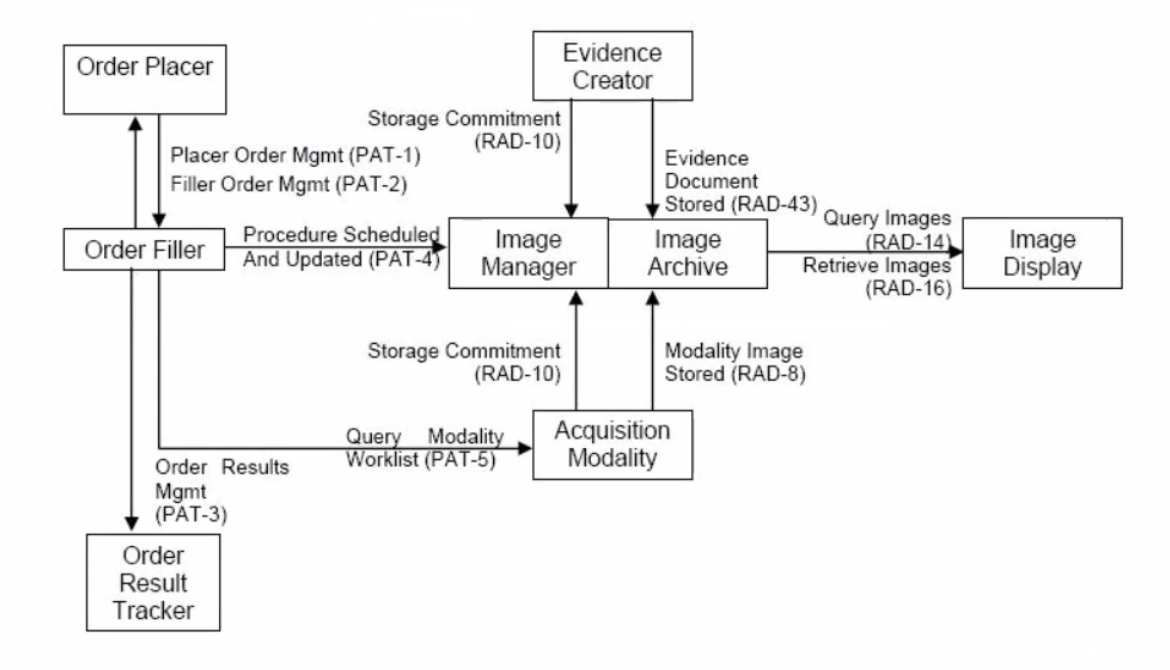 Order entry
LIS
PACS
Slide scanner
Result display
Dash RC, Jones N, Merrick R, et al. Integrating the Health-care Enterprise pathology and laboratory medicine guideline for digital pathology interoperability. J Pathol Inform. 2021;12:16. doi: 10.4103/jpi.jpi_98_20
Scanner details
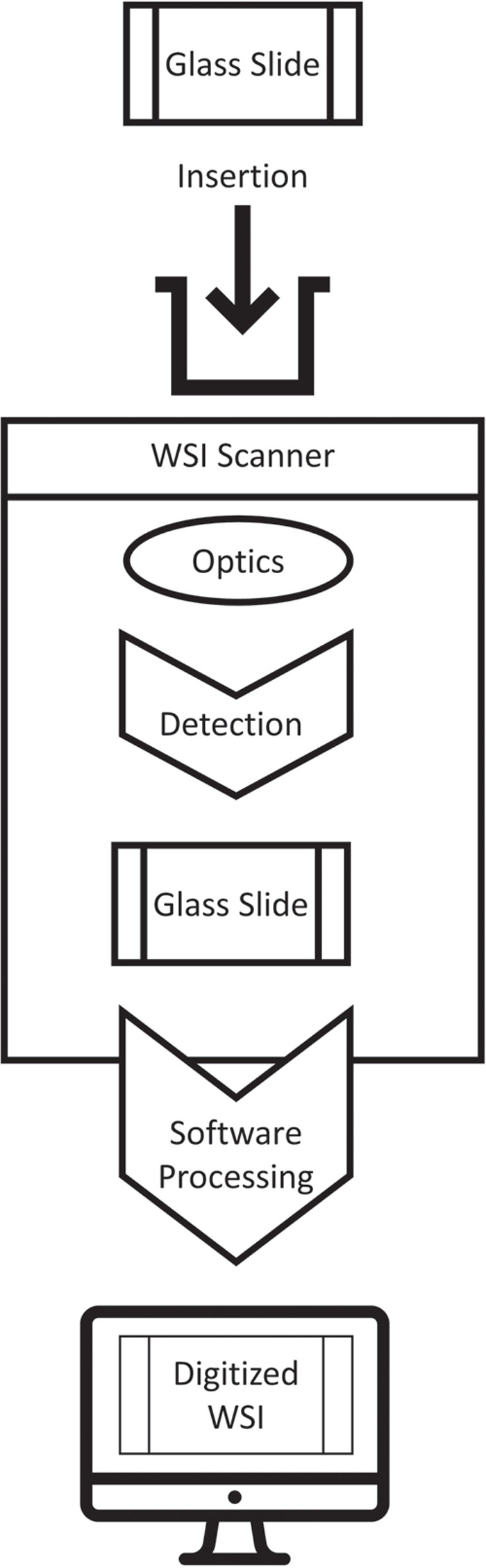 Slide feed, light source, stage, lens, highresolution camera, data processing & communications
Appropriate color gamut
Compatible with display
Minimize input artifacts
Dirt, dust, bubbles, fingerprints, markings
Scanner performance must be validated
Before putting into service
Periodically to identify performance change(performance monitoring)
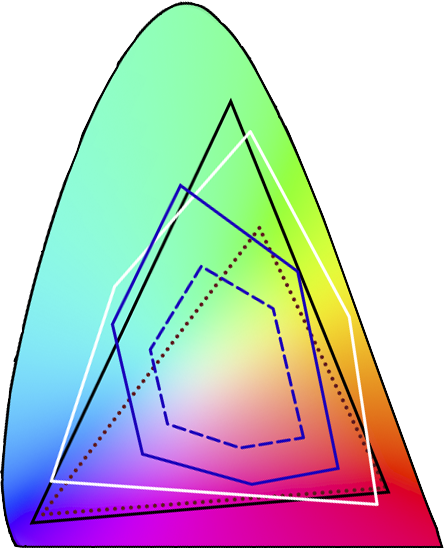 Color gamut curves
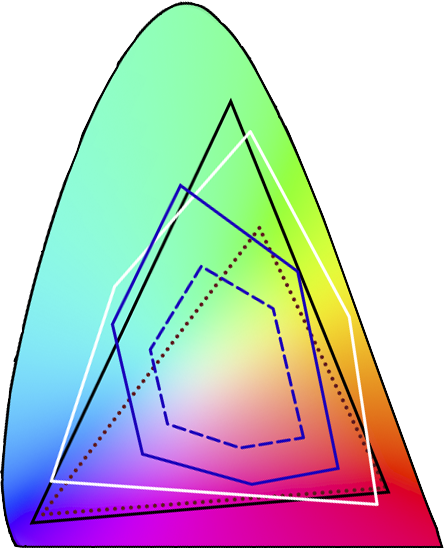 Image from Wikimedia Commons
Patel A, Balis UGJ, Cheng J, et al. Contemporary whole slide imaging devices and their applications within the modern pathology department: A selected hardware review. J Pathol Inform. 2021;12:50. doi: 10.4103/jpi.jpi_66_21
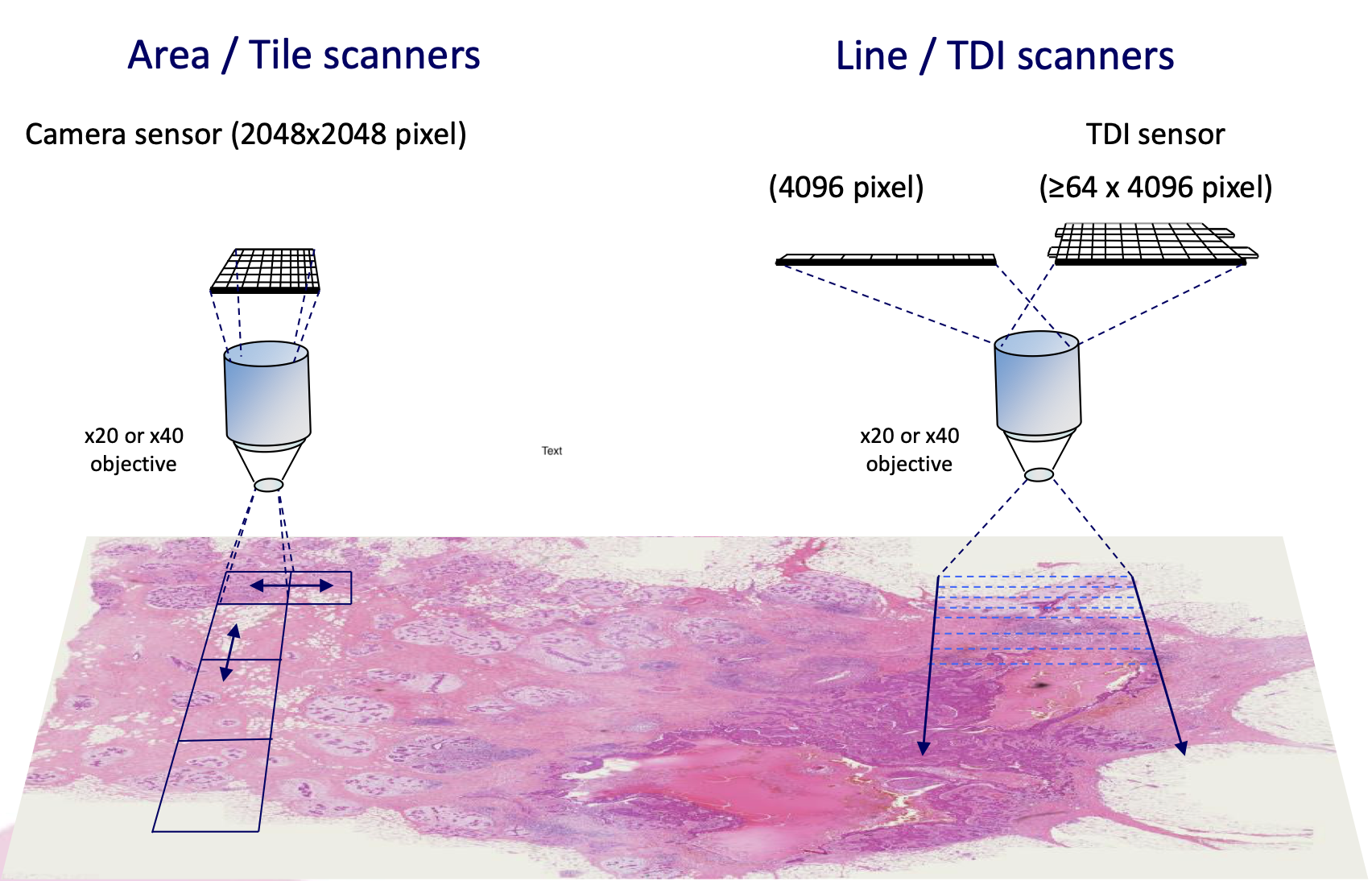 Slide imaging
Area (tiles) or line capture
Tissue detection & focus pattern
Brightfield/fluorescence/multispectral
20x, 40x, oil on some
Auto-feed, batch sizes, slide sizes
Image quality
Color accuracy/balance, brightness, contrast
Compression, focus, stitching, clipping
Patel A, Balis UGJ, Cheng J, et al. J Pathol Inform. 2021;12:50.
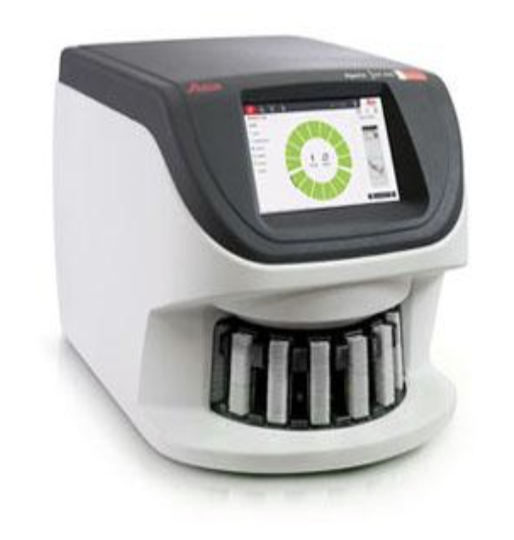 Leica Aperio GT 450
450 slides on stainer racks
81 slides per hr at 40x (1.5x1.5 cm)
0.26 µm/pixel at 40x
1 Gb/s to image server
Leica Biosystems, used with permission
[Speaker Notes: TDI = time, delay, integration; can be used for fluorescence; Need to get permission to use the Aperio scanner image, or replace.]
Example imaging problems
Focus1
Contamination2
Stitching2
Overcompression1
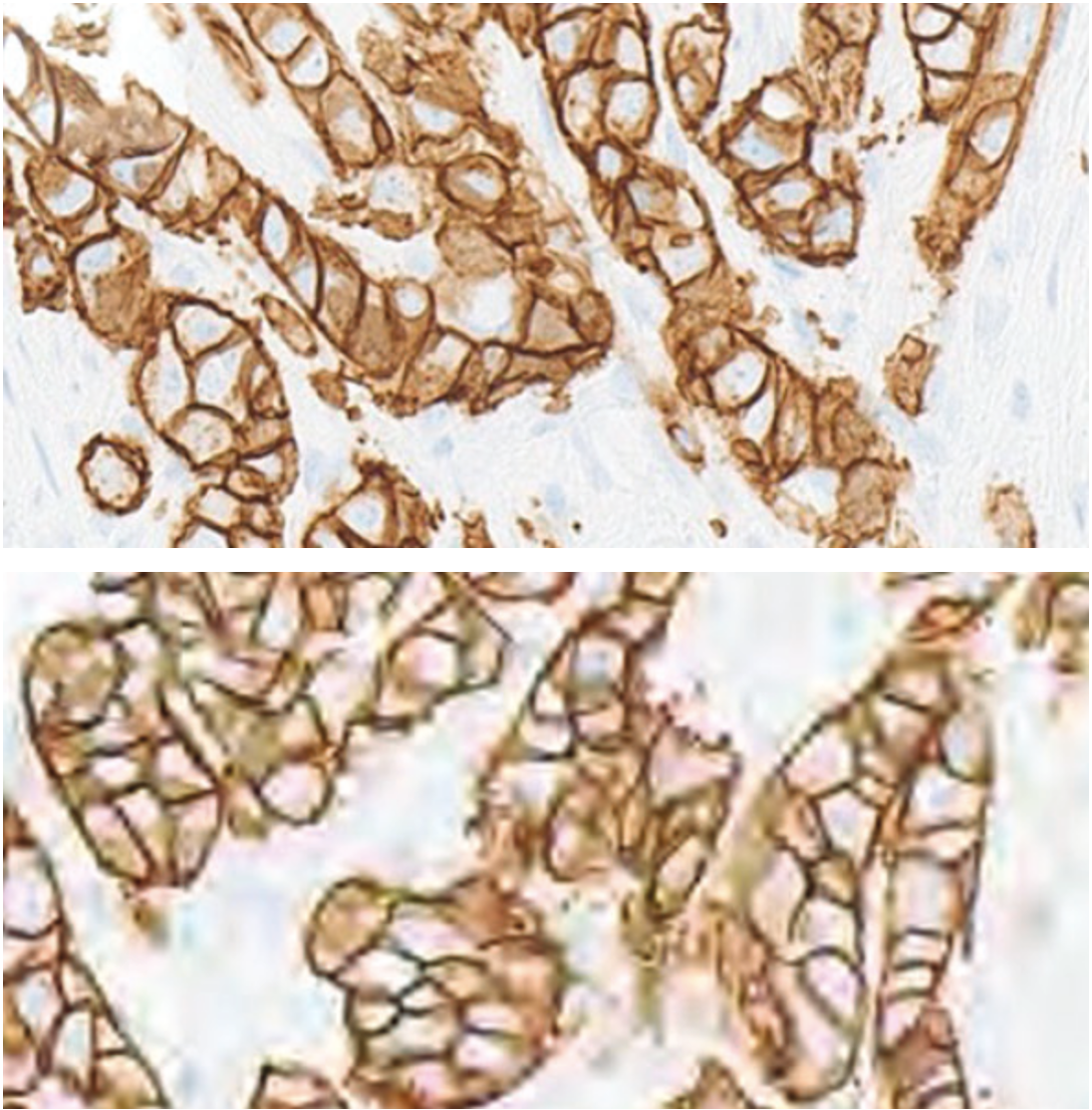 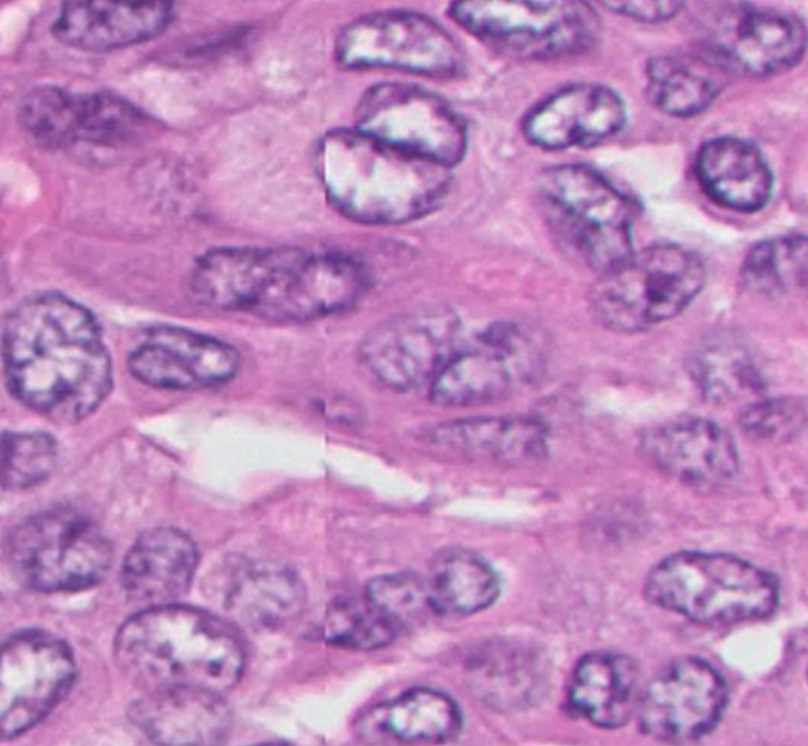 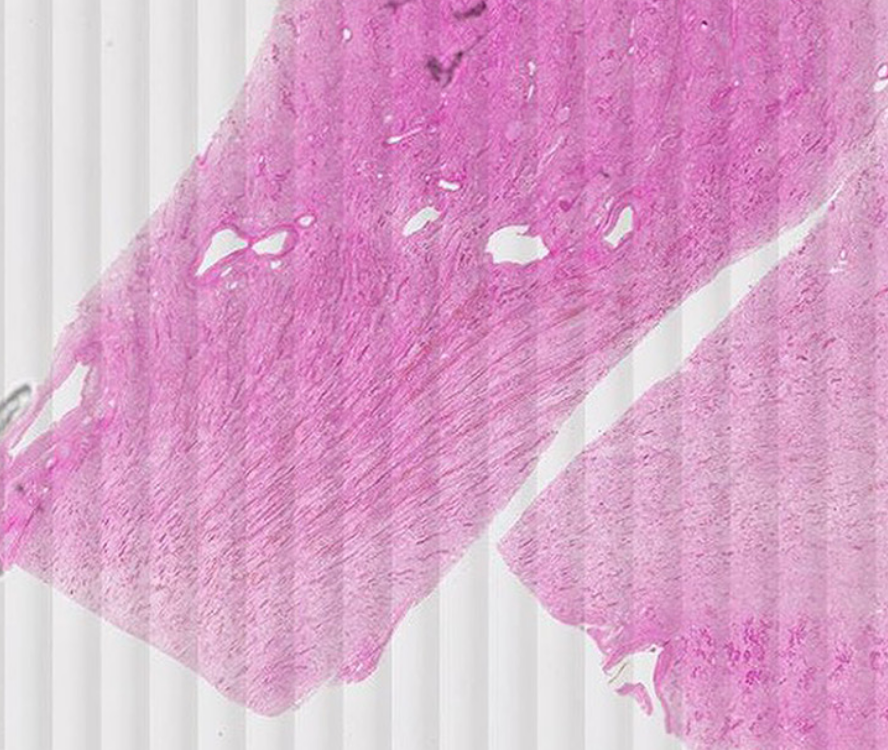 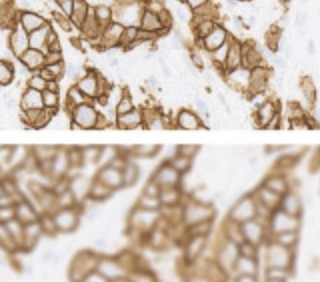 Pantanowitz L, Liu C, Huang Y, Guo H, Ronde GK. Impact of altering various image parameters on human epidermal growth factor receptor 2 image analysis data quality. J Pathol Inform. 2017;8(1):39. doi:10.4103/jpi.jpi_46_17
Patel AU, Shaker N, Erck S, et al. Types and frequency of whole slide imaging scan failures in a clinical high throughput digital pathology scanning laboratory. J Pathol Inform. 2022;13:100112. doi:10.1016/j.jpi.2022.100112
PACS details
May be local or SaaS (cloud)
Communicates with scanner for image data (~1 Gb/s)
Communicates with LIS for patient data and reporting
Communicates with display for presentation of imagesand signout (at least 20 Mb/s, up to 10 Gb/s)
Provides an image database
Special purpose; hierarchical, network, or object-oriented
High volume data, typically RAID hardware for speed/reliability
Indexed by textual metadata, organized by case/series/image
Supports access to partial image data (saves bandwidth)
Implements DICOM standards including the image pyramid
Understands header and pixel data, strips/tiles/frames of pixels
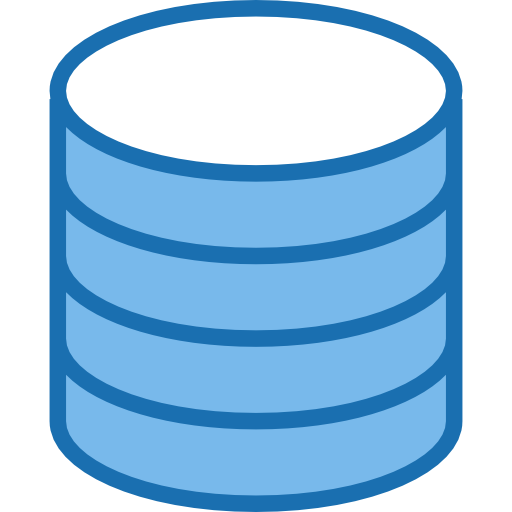 DICOM
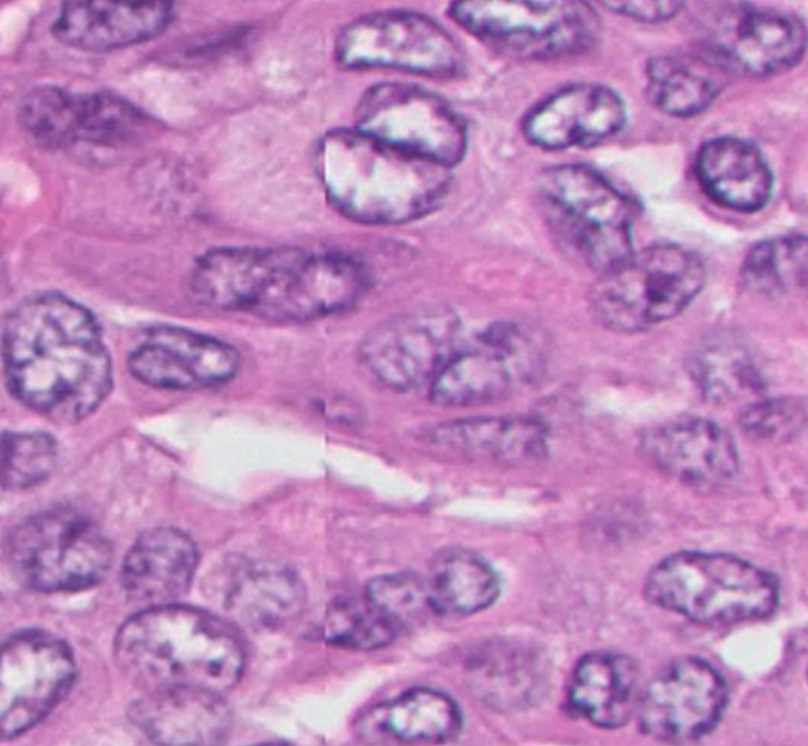 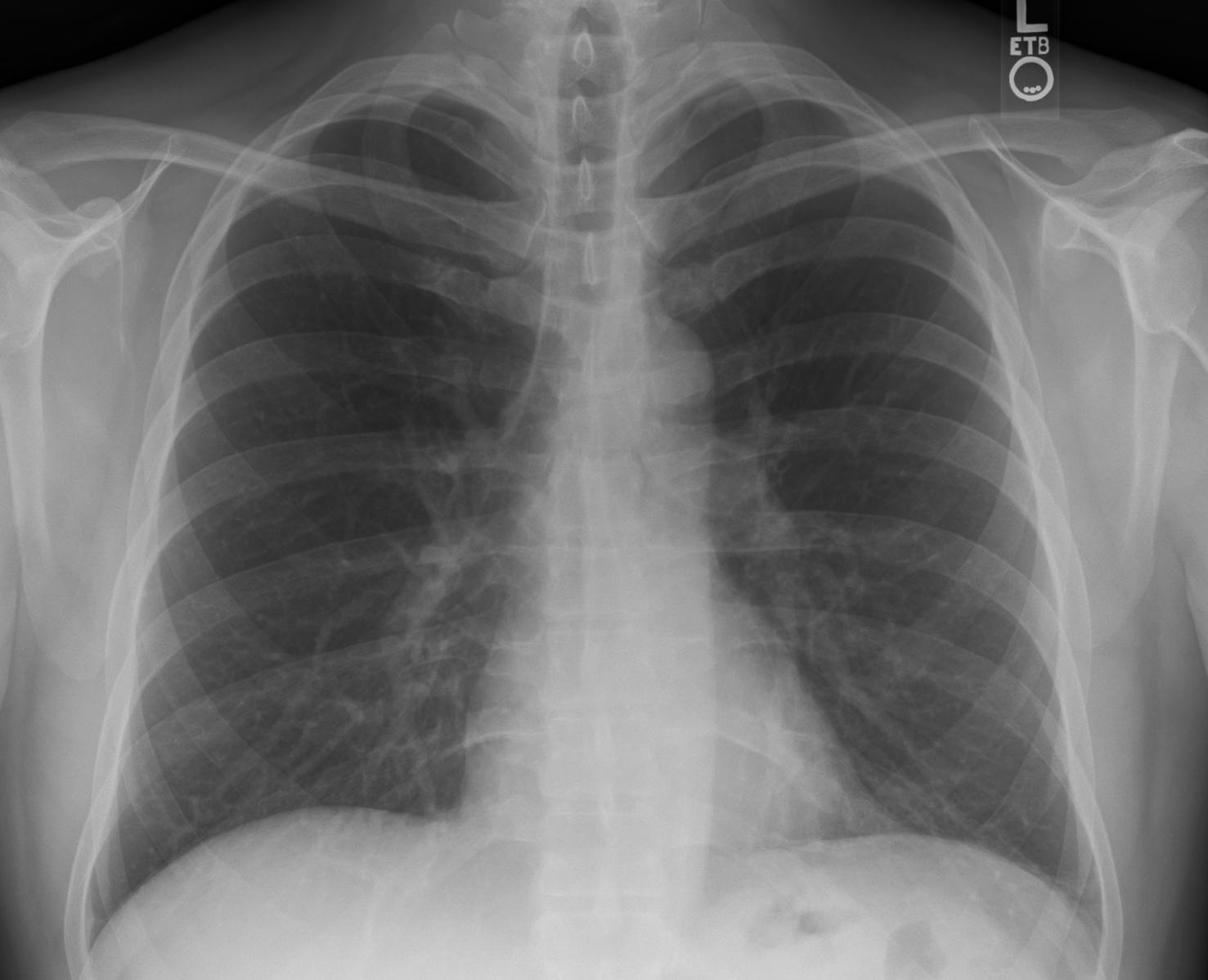 Database icon created by phatplus – Flaticon
Histology from MSK, radiology from Wikimedia Commons
Display details
High resolution, adequate color gamut
Minimum PACS connection bandwidth recommended 20 Mbit/s or more
Display may be proprietary to scanner and/or PACS, or required by FDA approval
Tools for:
Worklists
Case/slide/image retrieval and organization
Navigation within images; pan/zoom
Alignment/overlay of images
Measurement and counting of objects
Image and region identification (AI)
No standard toolkit yet, may be a la carte
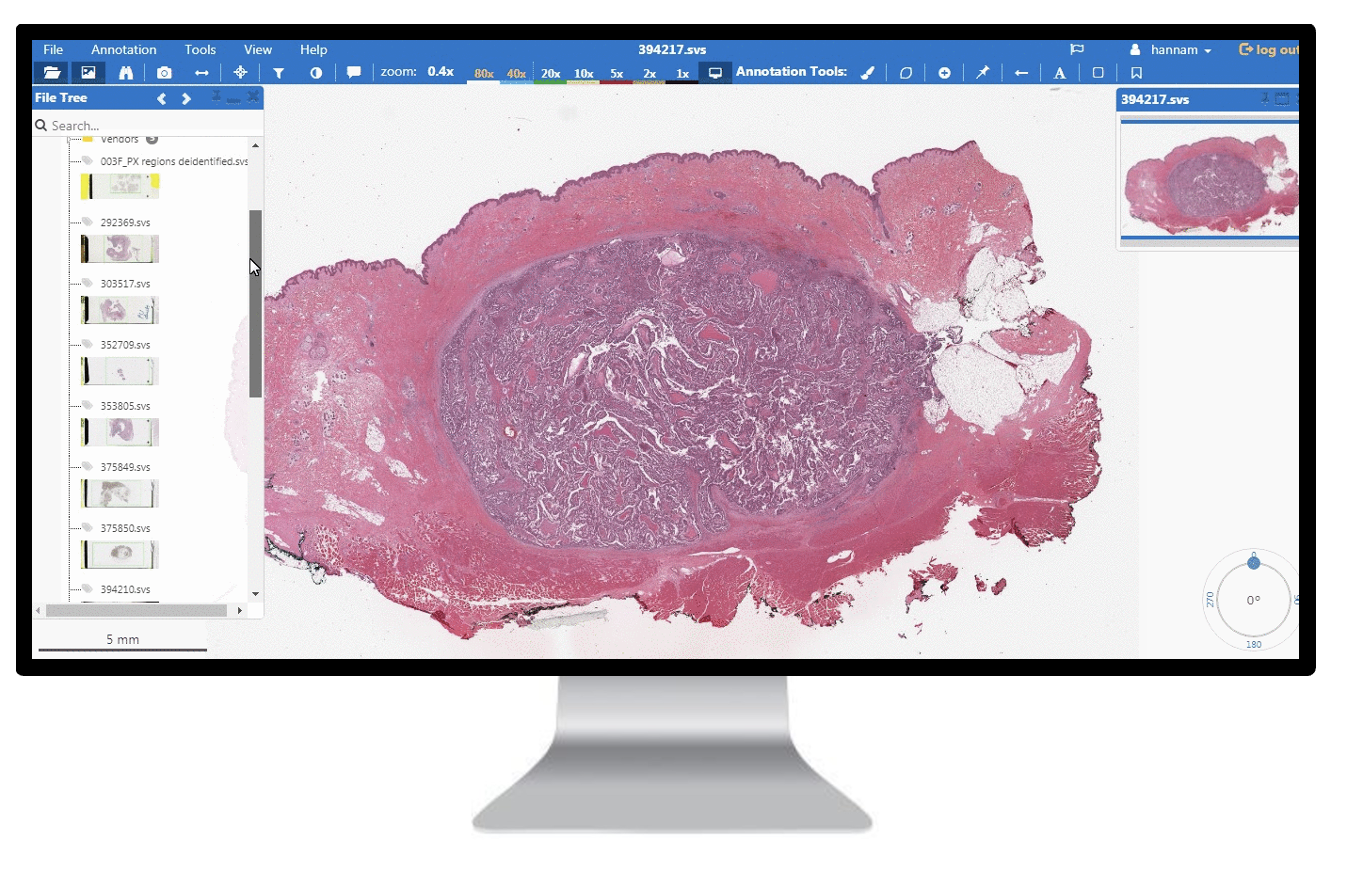 MSK Viewer images provided by Matthew Hanna MD
Analytics software likely functions
Identify tissue
Identify, annotate, and measure regions of interest
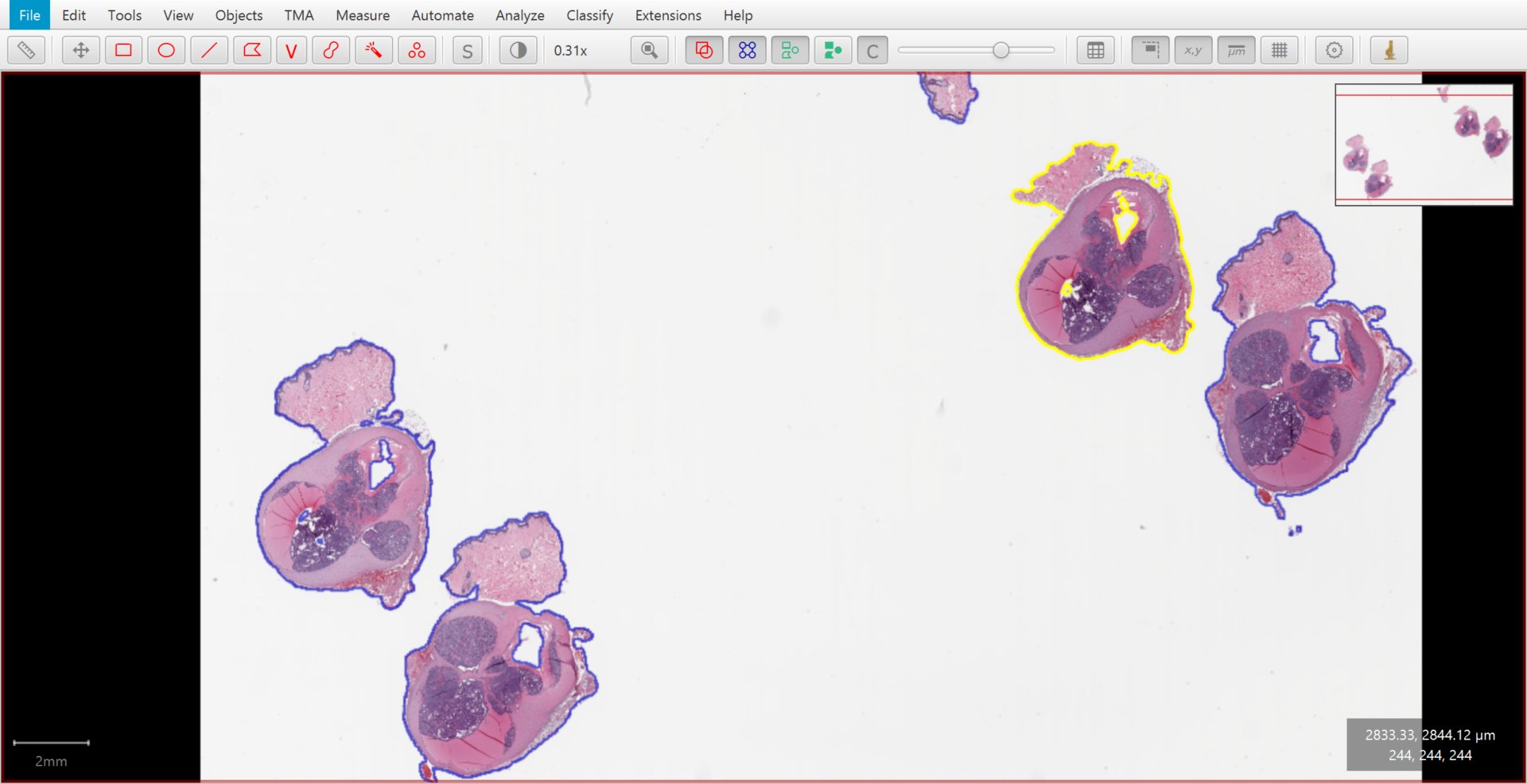 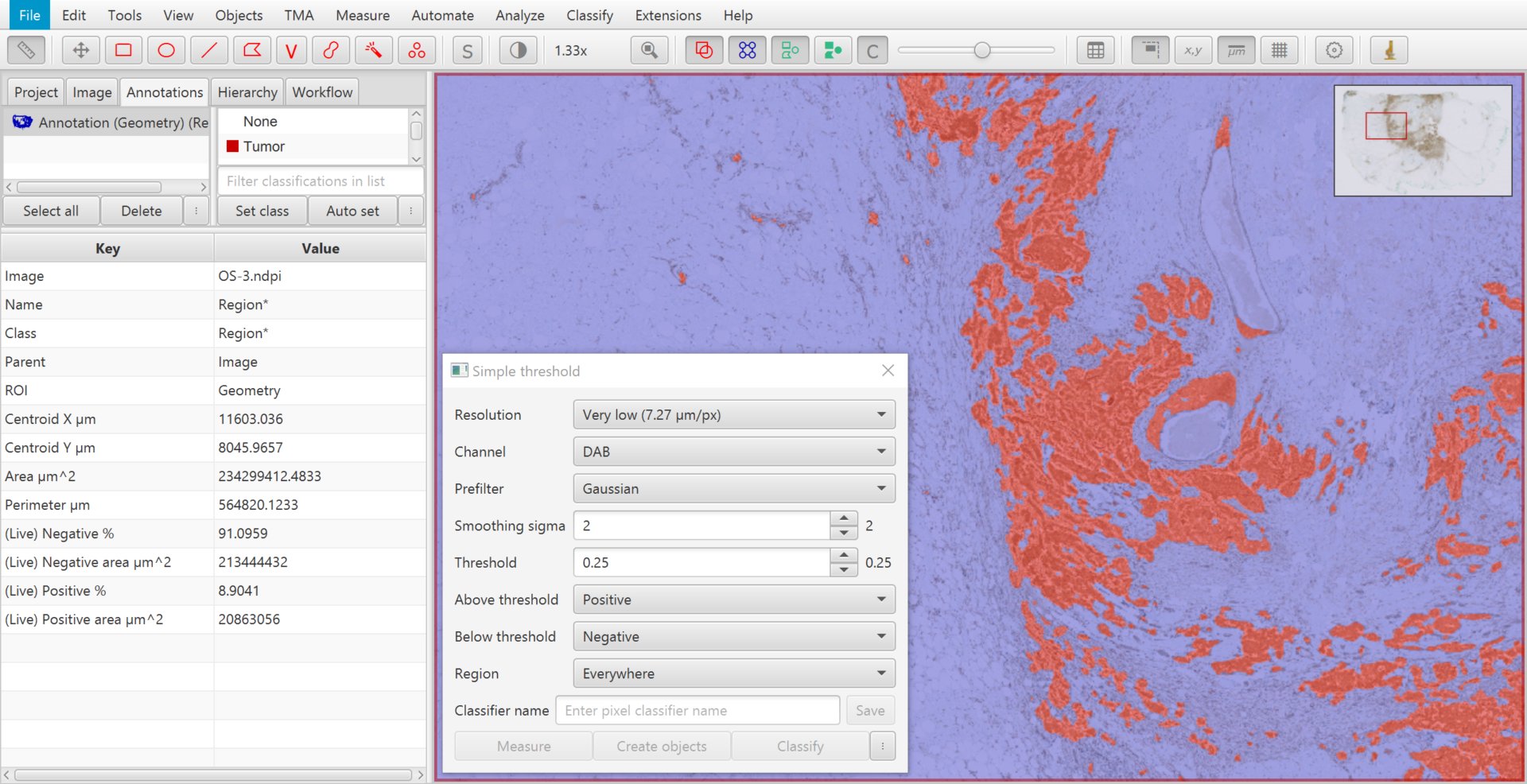 Manually or automatically count objects in field or ROI
Classify and annotate cell types
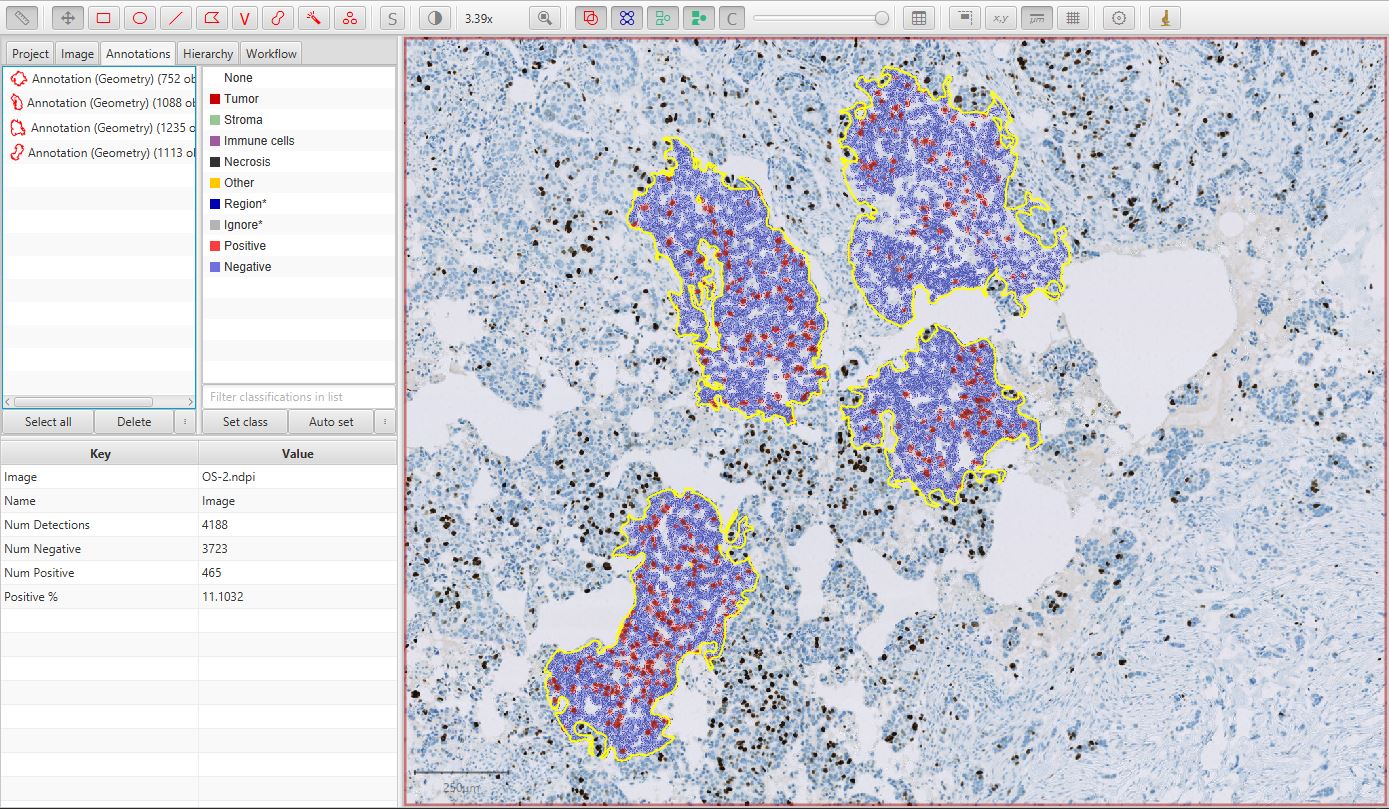 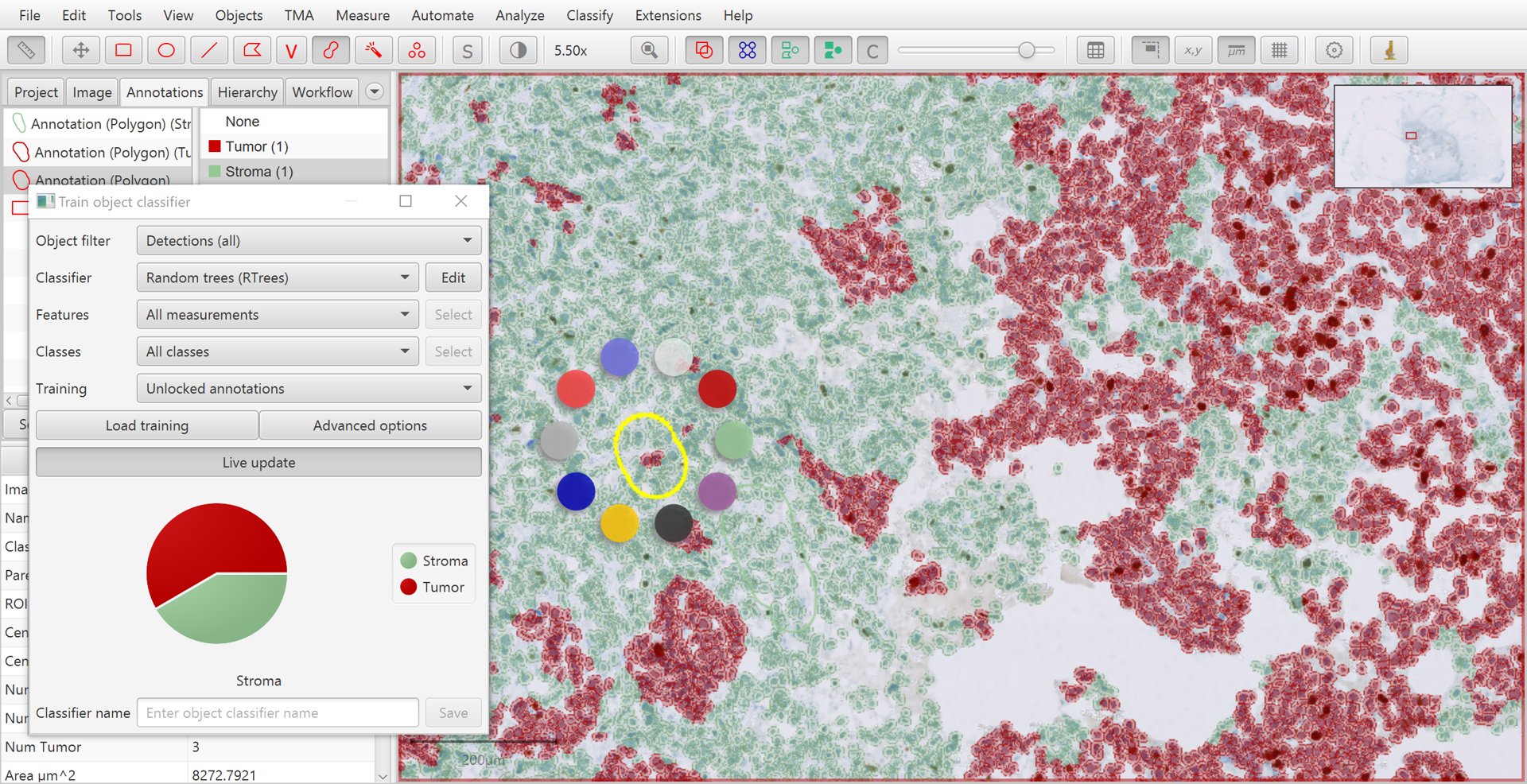 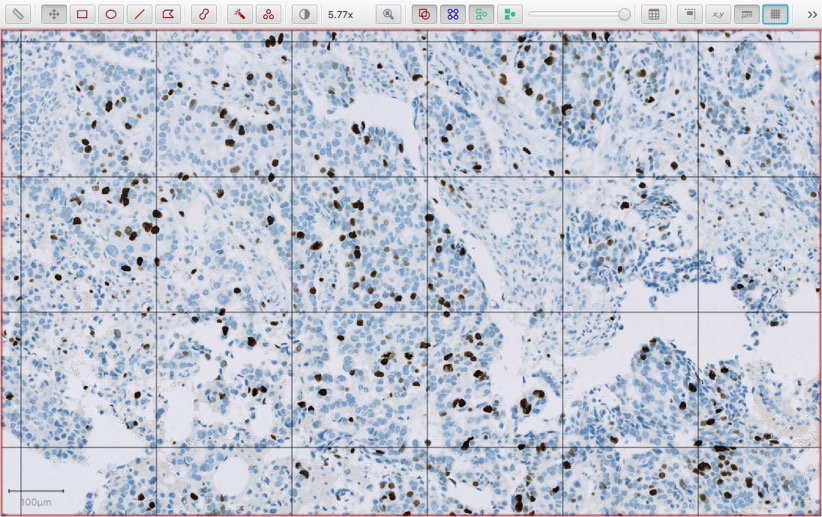 Images from QuPath documentation (CC-BY)
Calibration and standardization
Optimize imaging via process standardization and best practices
Histology procedure and reagents
Type, configuration, and settings of scanners
Data compression algorithm and degree of compression
Viewing application, type and age of displays
Color optimization
Suboptimal color/contrast makes pathologist work more difficult and slower
Calibration so that scanner color gamut matches display color gamut
International Color Consortium (ICC) methods using color calibration slides, but may reduce total color gamut, contrast, and luminosity
Alternatively, optimize contrast and color visibility rather than accuracy
Particularly useful to improve contrast in fluorescence microscopy with low light
[Speaker Notes: ICC calibration can reduce total color gamut, contrast, and luminosity.]
Validation of digital pathology systems (CAP)
Strong recommendations
Validation should include 60 cases per application (eg, primary dx with H&E), and 20 cases each for related applications such as IHC.
There should be a 2-week washout period between glass and digital slide evaluations
Concordance should be judged for the same observer, less than 95% should be investigated
Good practices
Labs should validate WSI systems
Validation should be relevant to the expected case types and usage context
Validation should emulate real workflows
Validation slides should be viewed in random order
The entire WSI system should be validated
Procedures should be in place to deal with WSI system changes, including re-validation.
Pathologists should be adequately trained on the system and involved in the validation
Digital images should be confirmed to contain all diagnostic material on slides
Validation documentation should be maintained
Evans AJ, Brown RW, Bui MM, et al. Validating whole slide imaging systems for diagnostic purposes in pathology: Guideline update From the College of American Pathologists in collaboration with the American Society for Clinical Pathology and the Association for Pathology Informatics. Arch Pathol Lab Med. Published online May 18, 2021. doi:10.5858/arpa.2020-0723-CP
Regulatory review of digital pathology systems
Systems can be validated by the lab as lab-developed tests
Specific software, scanner, and display device FDA-approved as a unit
Philips Intellipath, 2017
Leica Aperio, 2019
Sectra, 2020

First FDA approval of software for use with multiple scanners
Inspirata Dynamyx, March 2022
Key points
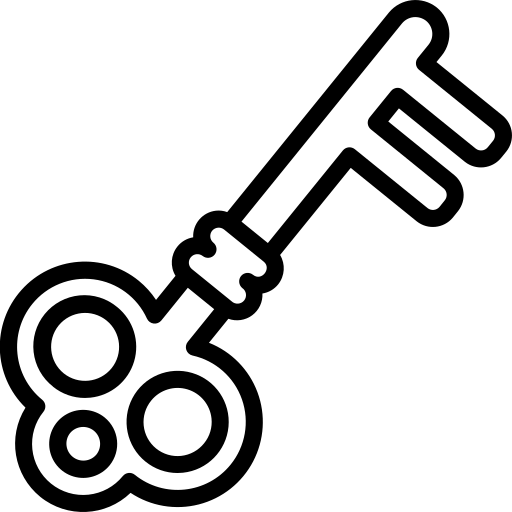 Digital pathology is on the cusp, pushed by efficiency, consistency, and analytics goals
Early implementations are in progress, likely to spread if tools are compelling
There are a variety of new technologies and concepts unfamiliar to most pathologists (knowledge growth opportunity  )
Quality management and performance verification will be important
The details of digital tools and their regulation are still developing
The business case for DP investments is tied to the utility of the tools
Will be interesting for pathologists to follow and contribute
Data standards are incomplete and in active development
Rate of FDA approvals will increase over the next several years
Key icon created by juicy_fish – Flaticon
[Speaker Notes: QA and PV is familiar to most pathologists]
Readings
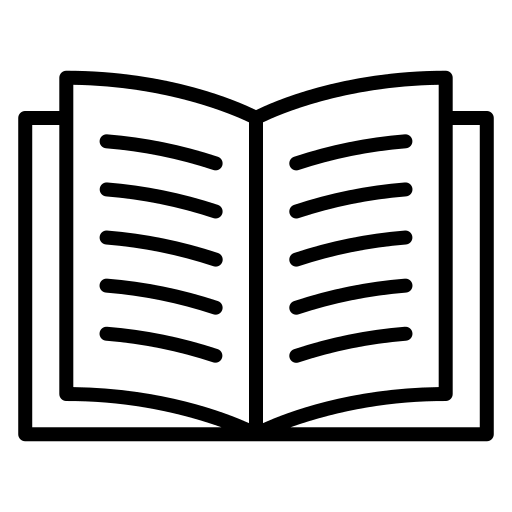 Harrison J. Management of Pathology Information Systems, Chapter 6. In: Laboratory Administration for Pathologists. 2nd ed. CAP Press; 2019:286. pp 95-96, Data Representation, Image Compression. Available for download from the Pathology Informatics Essentials for Residents curriculum page.
Hanna MG, Ardon O, Reuter VE, et al. Integrating digital pathology into clinical practice. Mod Pathol. 2022;35(2):152-164. doi:10.1038/s41379-021-00929-0

Additional resources for reference
Patel AU, Shaker N, Erck S, et al. Types and frequency of whole slide imaging scan failures in a clinical high throughput digital pathology scanning laboratory. J Pathol Inform. 2022;13:100112. doi:10.1016/j.jpi.2022.100112
Evans AJ, Brown RW, Bui MM, et al. Validating whole slide imaging systems for diagnostic purposes in pathology: Guideline update from the College of American Pathologists in collaboration with the American Society for Clinical Pathology and the Association for Pathology Informatics. Arch Pathol Lab Med. 2021;146(4):440-450. doi:10.5858/arpa.2020-0723-CP
Patel A, Balis UGJ, Cheng J, et al. Contemporary whole slide imaging devices and their applications within the modern pathology department: A selected hardware review. J Pathol Inform. 2021;12(1):50. doi:10.4103/jpi.jpi_66_21
Jahn SW, Plass M, Moinfar F. Digital pathology: Advantages, limitations and emerging perspectives. Journal of Clinical Medicine. 2020;9(11):3697. doi:10.3390/jcm9113697
Book icon created by Good Ware – Flaticon
Permitted uses
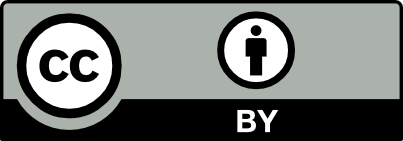 © 2023 James H. Harrison, Jr. except as noted below. The original material in this slide set is made available under a Creative Commons Attribution 4.0 (CC BY 4.0) International License. The contents may be used without restriction, modified, and redistributed if they are attributed and any changes are indicated. Some graphical elements are used with permission or according to their own licenses requiring attribution. Attribution links are provided on the slide of use or on the Permitted Uses slide (this slide). These elements may be used and included in modified and redistributed work consistent with the licenses specified at the linked sites, provided that the links are included in the redistributed material. 
The cover image is a composite of two laboratory images from Pixabay available for use without attribution.
Some figures are reproduced from The Journal of Pathology Informatics and PLOS One which are open access journals. Several figures are from articles by Zarella et al. and Evans et al. in the Archives of Pathology and Laboratory Medicine, and those articles are open access. See the journal sites at the attribution links provided for the applicable licenses.